ПРОЕКТ ПЛАНИРОВКИ И ПРОЕКТ МЕЖЕВАНИЯ ТЕРРИТОРИИ, ОГРАНИЧЕННОЙ УЛИЦАМИ 8 МАРТА, АЙСКОЙ, РЕВОЛЮЦИОННОЙ, МИНГАЖЕВА В СОВКТСКОМ РАЙОНЕ ГОРОДСКОГО ОКРУГА ГОРОД УФА РЕСПУБЛИКИ БАШКОРТОСТАН
Краткая пояснительная записка
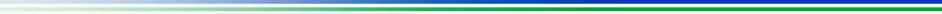 Размещение  спортивного корпуса для общежитий УГАТУ; 
Размещение двух  крытых автостоянок;
Размещение требуемых по расчету площадок благоустройства;
Реконструкция внутриквартального благоустройства территории;
Размещение двух обвалованных гаражей для нужд жителей квартала. 

Жилищное строительство. Население:
На проектируемой территории в существующих сохраняемых жилых домах размещается 86 010 м2 общей площади квартир.
На кровлях обвалованных гаражей размещаются площадки благоустройства. 
Размещение элементов благоустройства, въездов в подземную часть автостоянок, площадок для мусороконтейнеров взаимно увязаны, а также расположены на нормативных расстояниях относительно жилых домов.
Расчетная численность населения в целом, по проекту, составляет 4 058 человек.
Расчет численности населения выполнен на основе нормативов:
- в существующем жилом фонде на основе нормы обеспеченности- 25м2/1 чел. (п.2.1.5.НГП ГО г. Уфа РБ).
Проектом   предусматривается расширение территории общеобразовательной школы №44.  
Проектом   предусматривается расширение территории существующего дошкольного образовательного учреждения №240 с возможностью увеличения его вместимости до 271 места.
Проектом дополнительно размещено два подземных гаража на 88 м/мест общей вместимостью и 36 м/мест на открытых автостоянках.

В первую очередь строительства предлагается отнести расширение территории и реконструкцию зданий школы №44 и  расширение территории детского сада №240.
2 очередью строительства предлагается размещение спортивного комплекса на территории студ.городка, благоустройство территории жилых домов, организацию общественного спространства (сквера) внутри квартала, снос боксовых гаражей.

Проект межевания территории:
Площадь территории в границах проекта межевания составляет – 30,6 га.
Количество проектируемых земельных участков – 43 шт.
Основание для разработки проекта:
- Постановление Администрации городского округа город Уфа Республики Башкортостан №765 от 06.06.19 г. о разработке проекта планировки и проекта межевания территории, ограниченной улицами 8 Марта, Айской, Революционной, Мингажева в Советском районе городского округа город Уфа Республики Башкортостан;
- Градостроительное задание, утвержденное начальником Главархитектуры О.А. Байдиным № 765 от 06.06.2019 г. на разработку проекта планировки и проекта межевания территории, ограниченной улицами 8 Марта, Айской, Революционной, Мингажева в Советском районе городского округа город Уфа Республики Башкортостан.

Современное использование территории:
Площадь проекта планировки составляет – 30,6 га.
На прилегающих к планировочному элементу территориях располагается разноэтажная жилая застройка. В настоящий момент на территории проектирования расположены малой и средней этажные жилые многоквартирные дома, общественные здания, а также инженерные коммуникации, благоустройство.
Земельные участки выделены практически для всех объектов. Фактическое использование территории отличается от границ выделенных участков.
Ширина действующих красных линий по улицам, ограничивающим проектируемый планировочный элемент составляет:
по ул. 8 Марта – 42 м;
по ул. Айской – 35 м;
по ул. Революционной – 40 м;
по ул. Мингажева – 32 м.
Площадь проектируемого планировочного элемента в границах красных линий составляет – 22,90 га.

Планировочная организация территории:
Проектом планировки предусматривается:
Снос   жилого частного сектора: 1- одноэтажный каменный жилой дом, 2 деревянных жилых одноэтажных дома, суммарной площадью 197 м2;
Снос 14 каменных нежилых здания, суммарной общей площадью 596 м2;
Снос бойлерной, ТП и двух каменных построек общей площадью 110м2 под размещение спортивных площадок на территории школы №44; 
Упорядочение  территории ДОУ;
Увеличение территории школы с размещение спортивных площадок - 15166,55 м2;
Снос боксовых металлических гаражей;
Размещение спортивного центра микрорайона на территории студ.городка;
2
Схема расположения элемента планировочной структуры
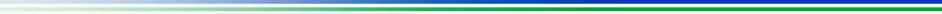 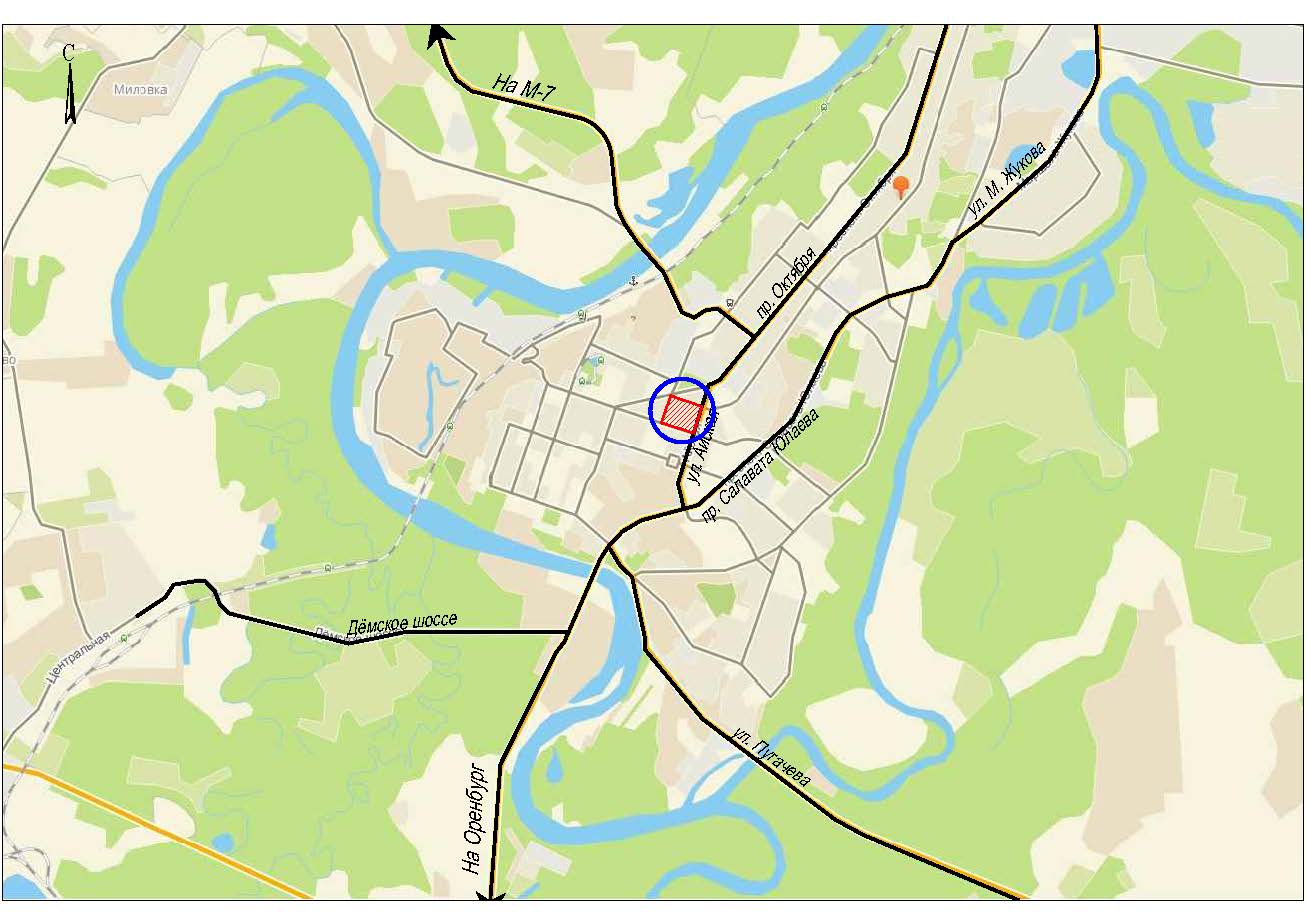 3
Схема современного использования. Схема границ территорий объектов культурного наследия. Схема границ зон с особыми условиями использования территорий
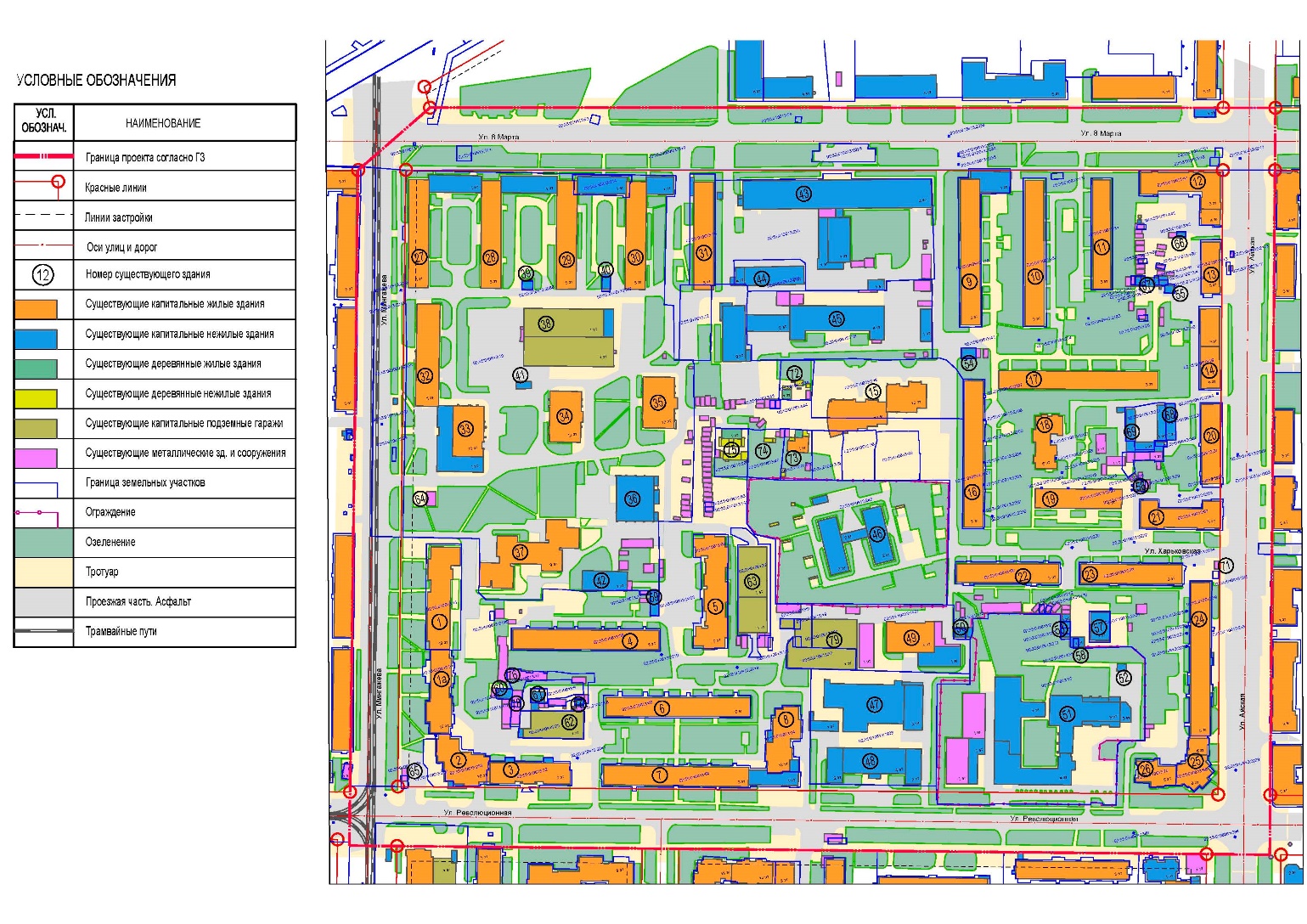 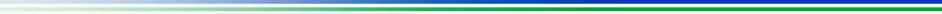 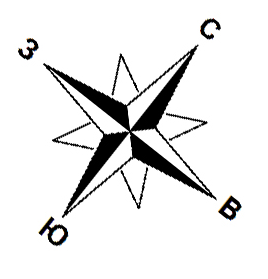 4
Ведомость существующих зданий и сооружений
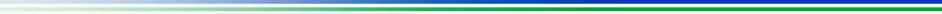 5
Ведомость существующих зданий и сооружений
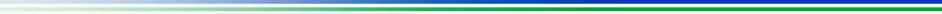 6
Схема границ зон с особыми условиями использования территории.
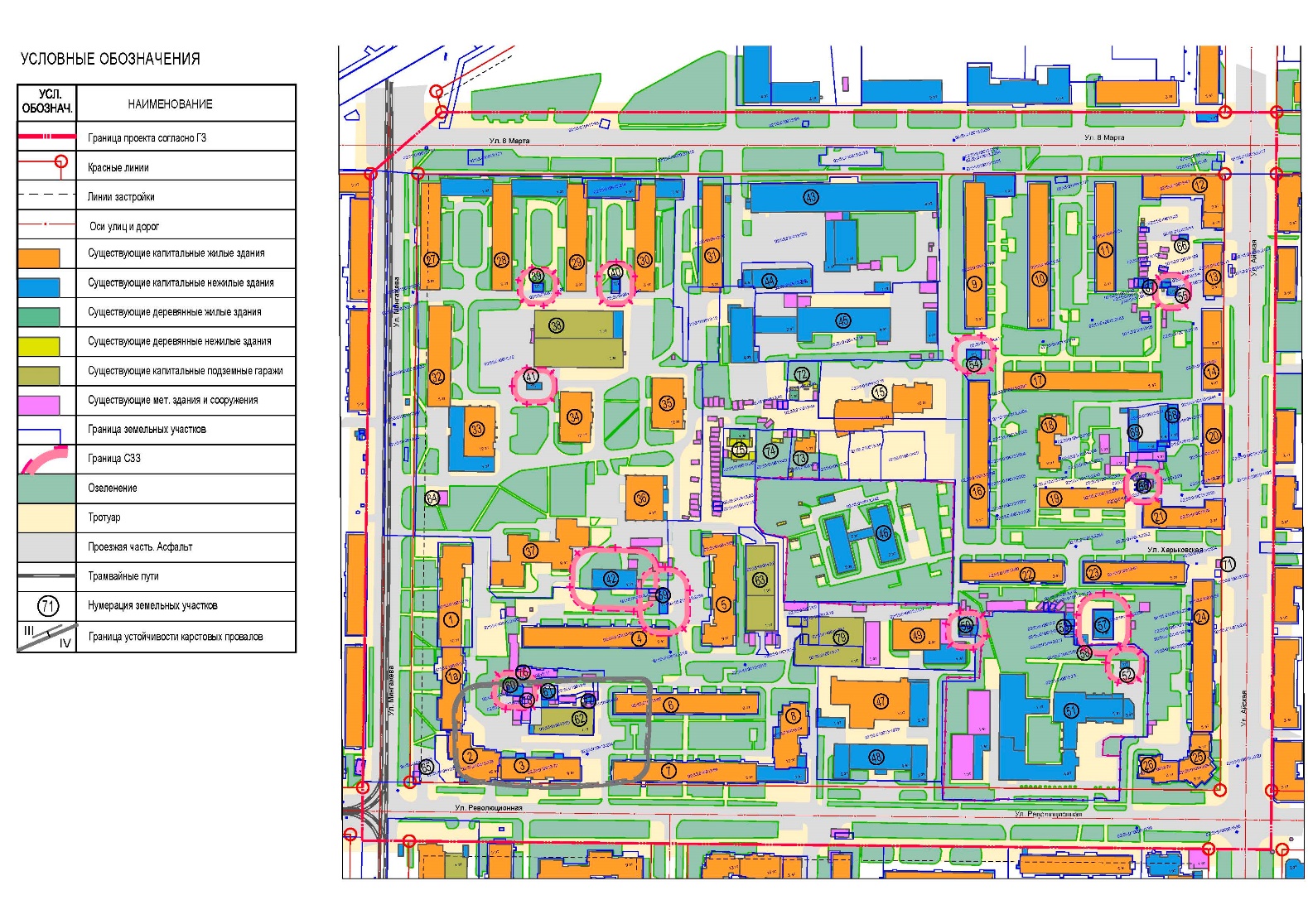 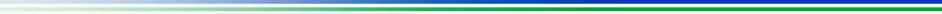 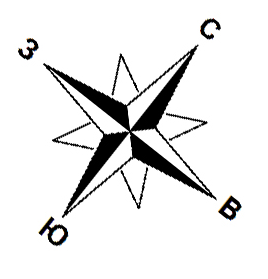 7
Схема границ  зон планируемого размещения объектов капитального строительства
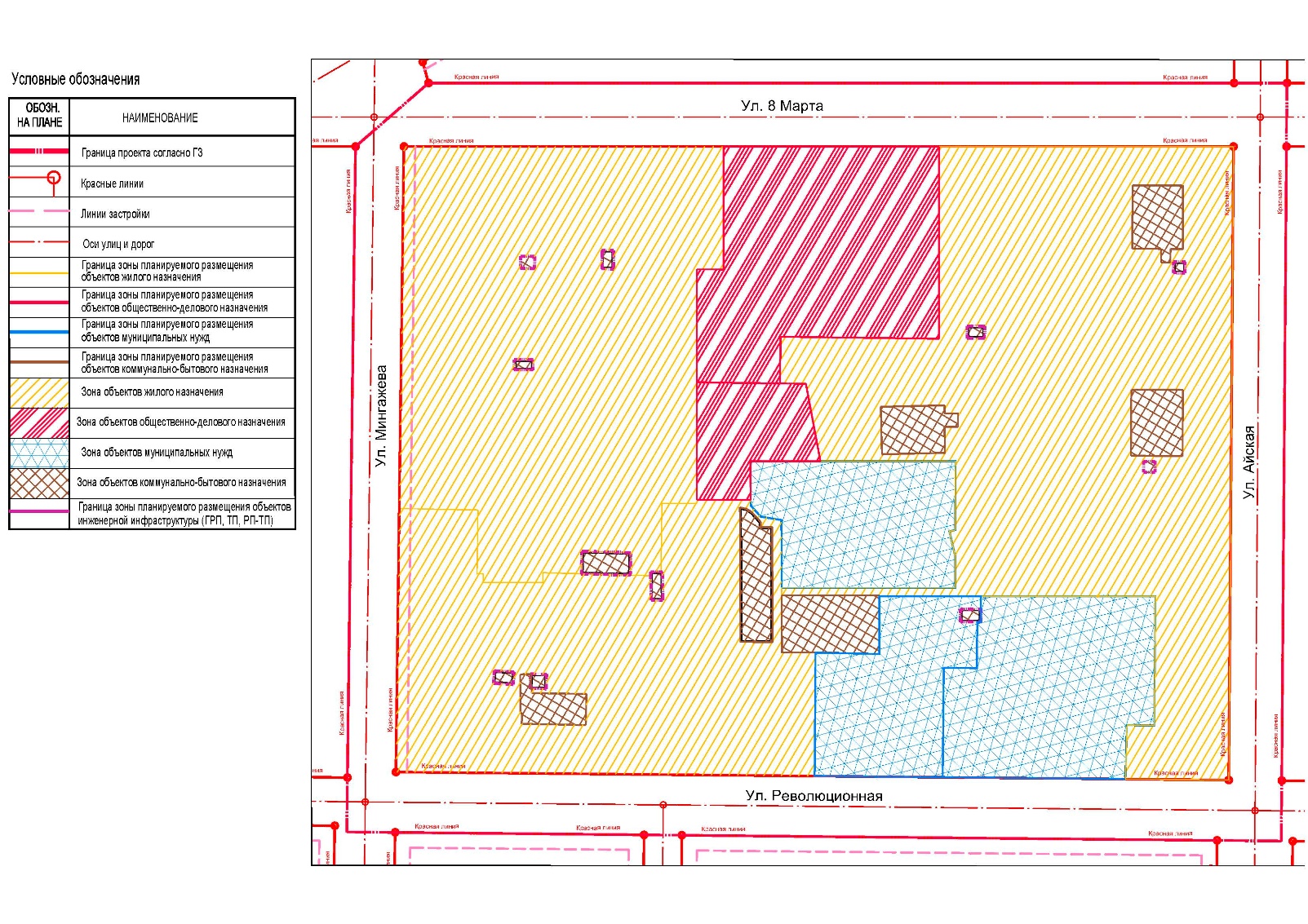 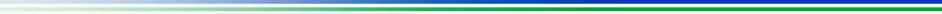 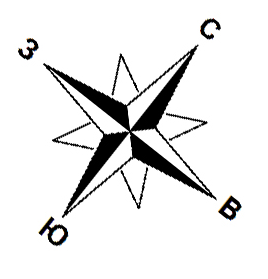 8
Схема планировочной организации территории
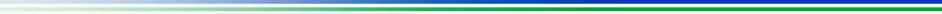 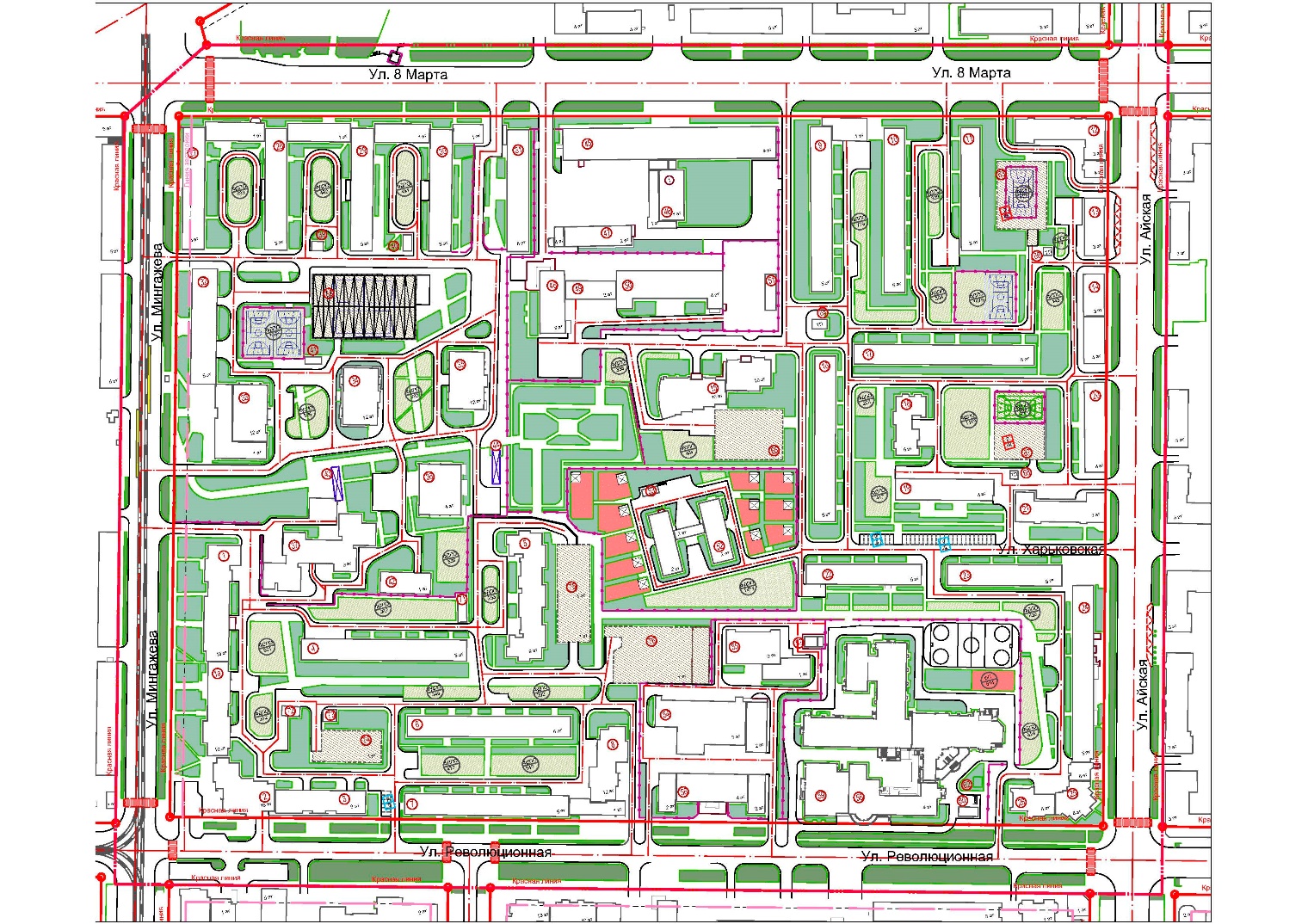 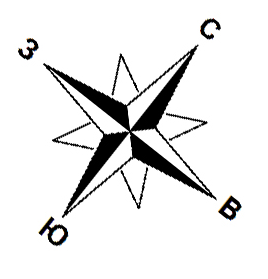 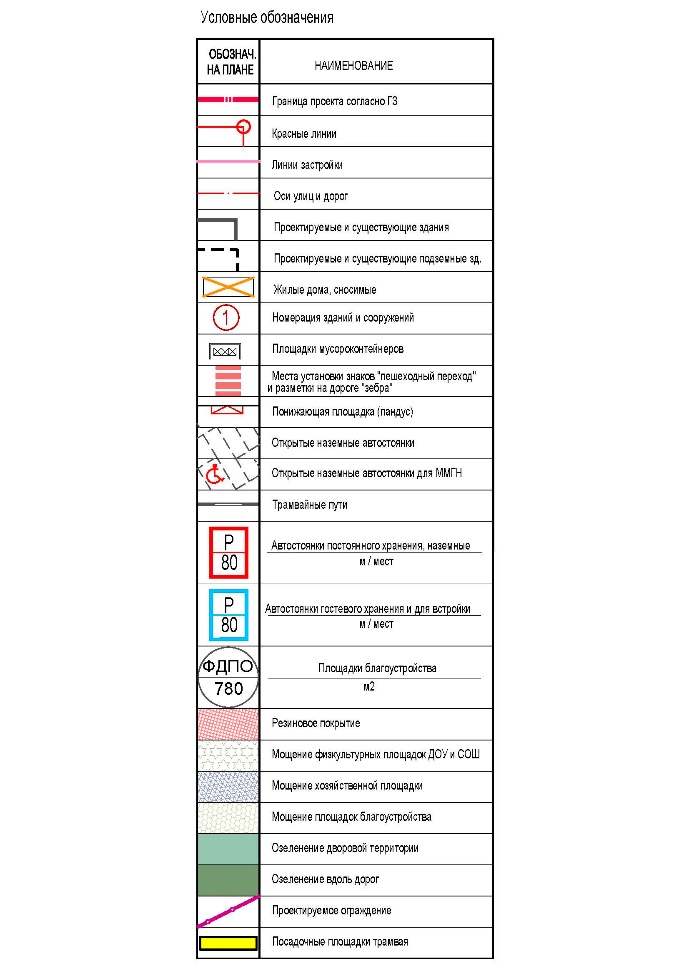 9
Ведомость зданий и сооружений по проекту
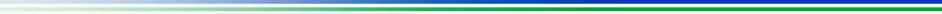 10
Ведомость зданий и сооружений по проекту
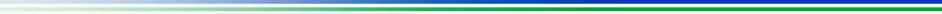 11
Ведомость зданий и сооружений по проекту
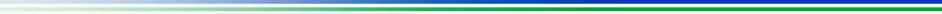 12
Ведомость зданий и сооружений по проекту
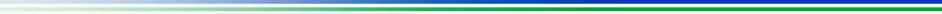 13
Схема организации улично-дорожной сети и схема движения транспорта
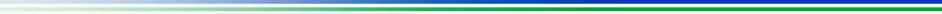 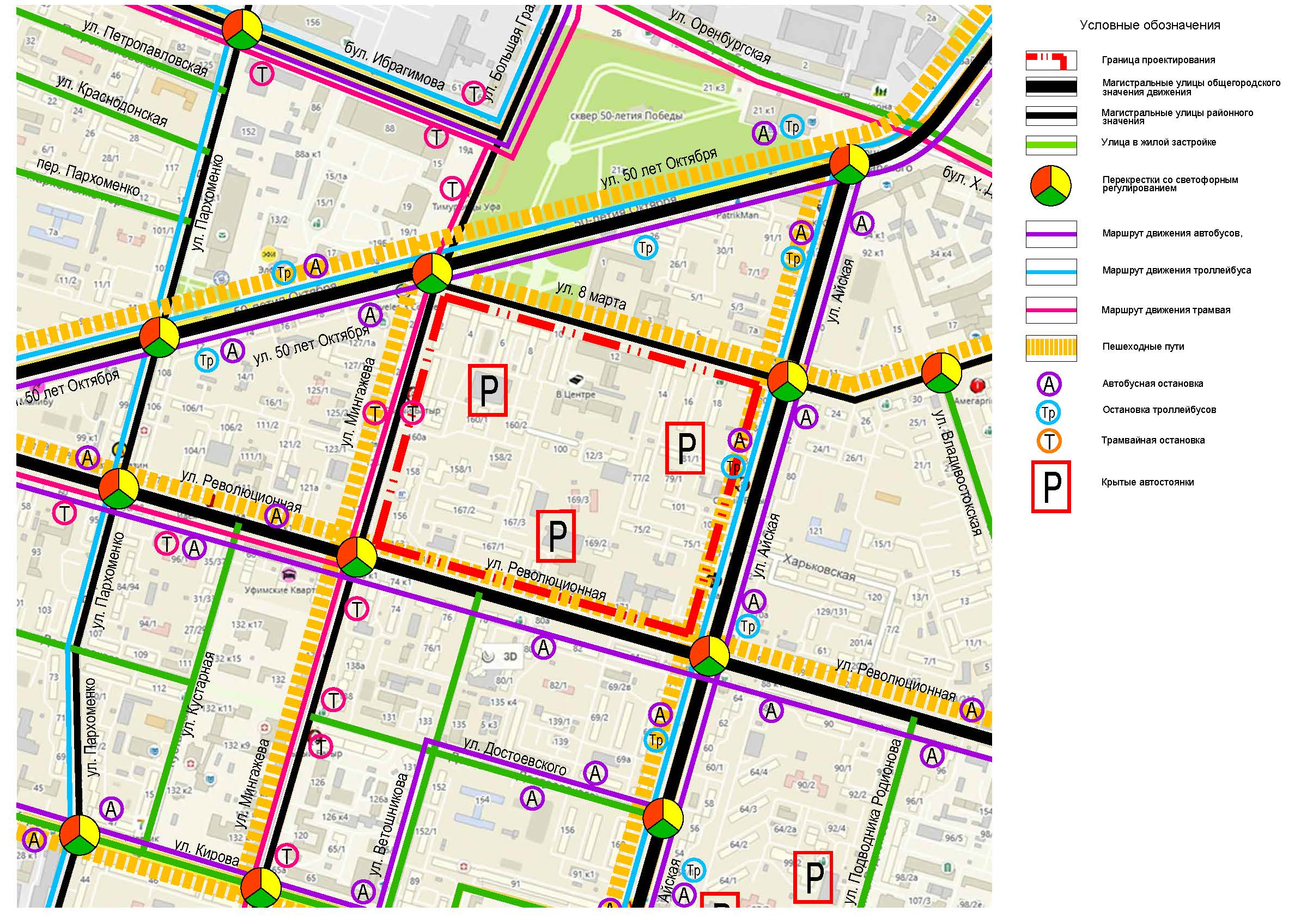 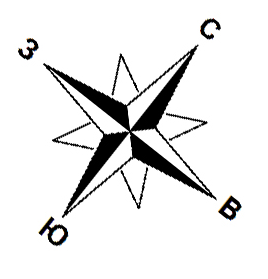 14
Схема обслуживания населения
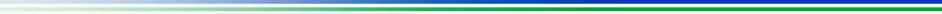 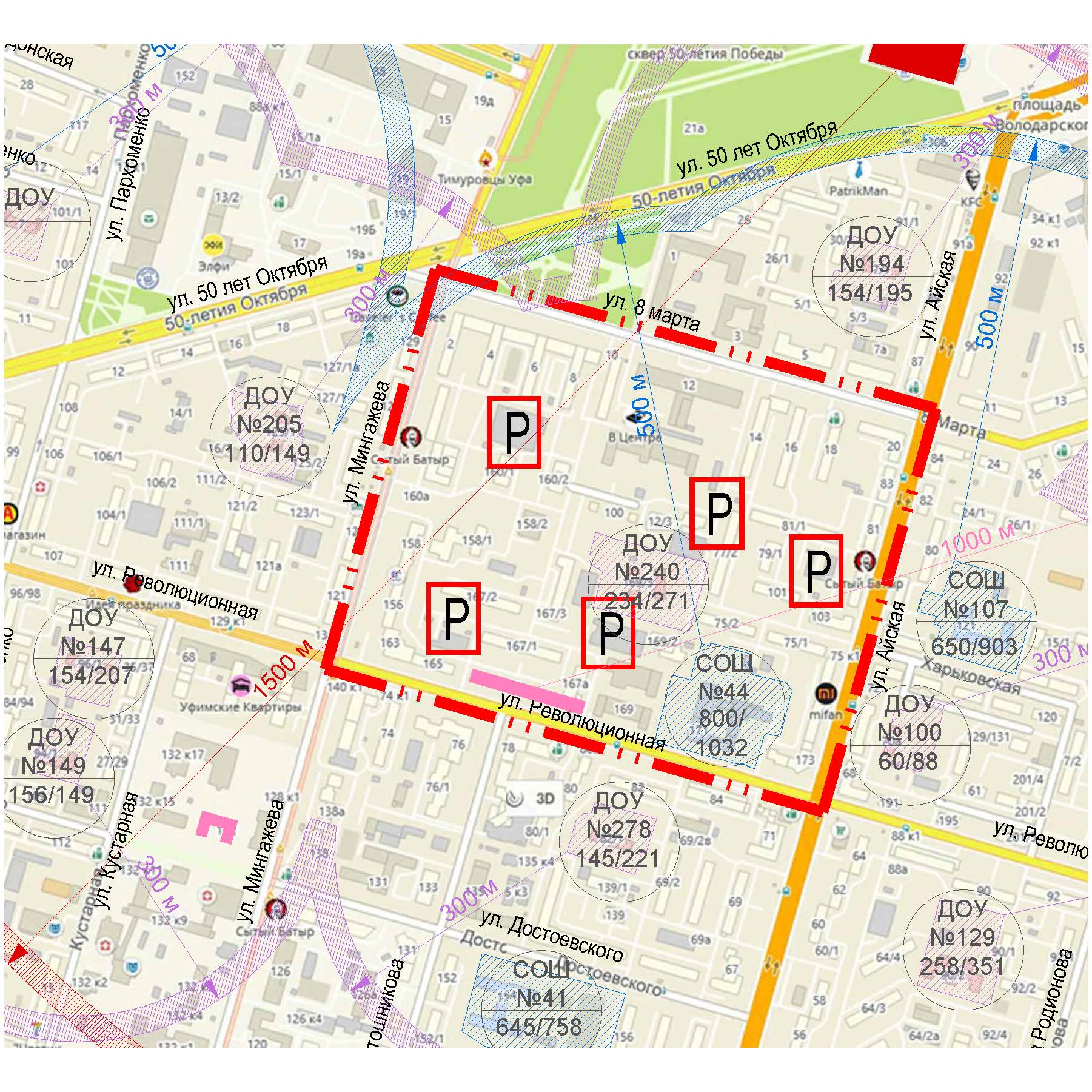 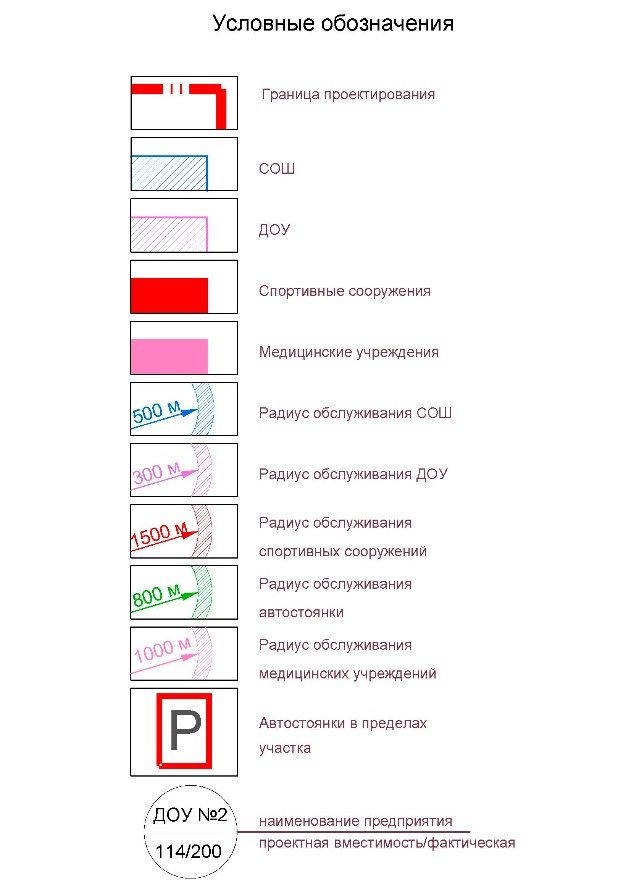 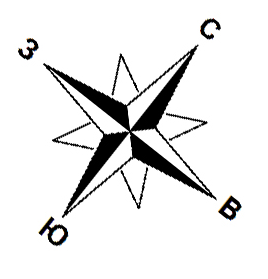 15
Технико-экономические показатели проекта планировки
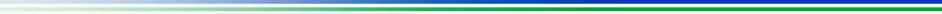 16
Разбивочный план межевания территории
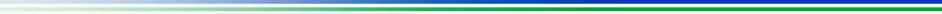 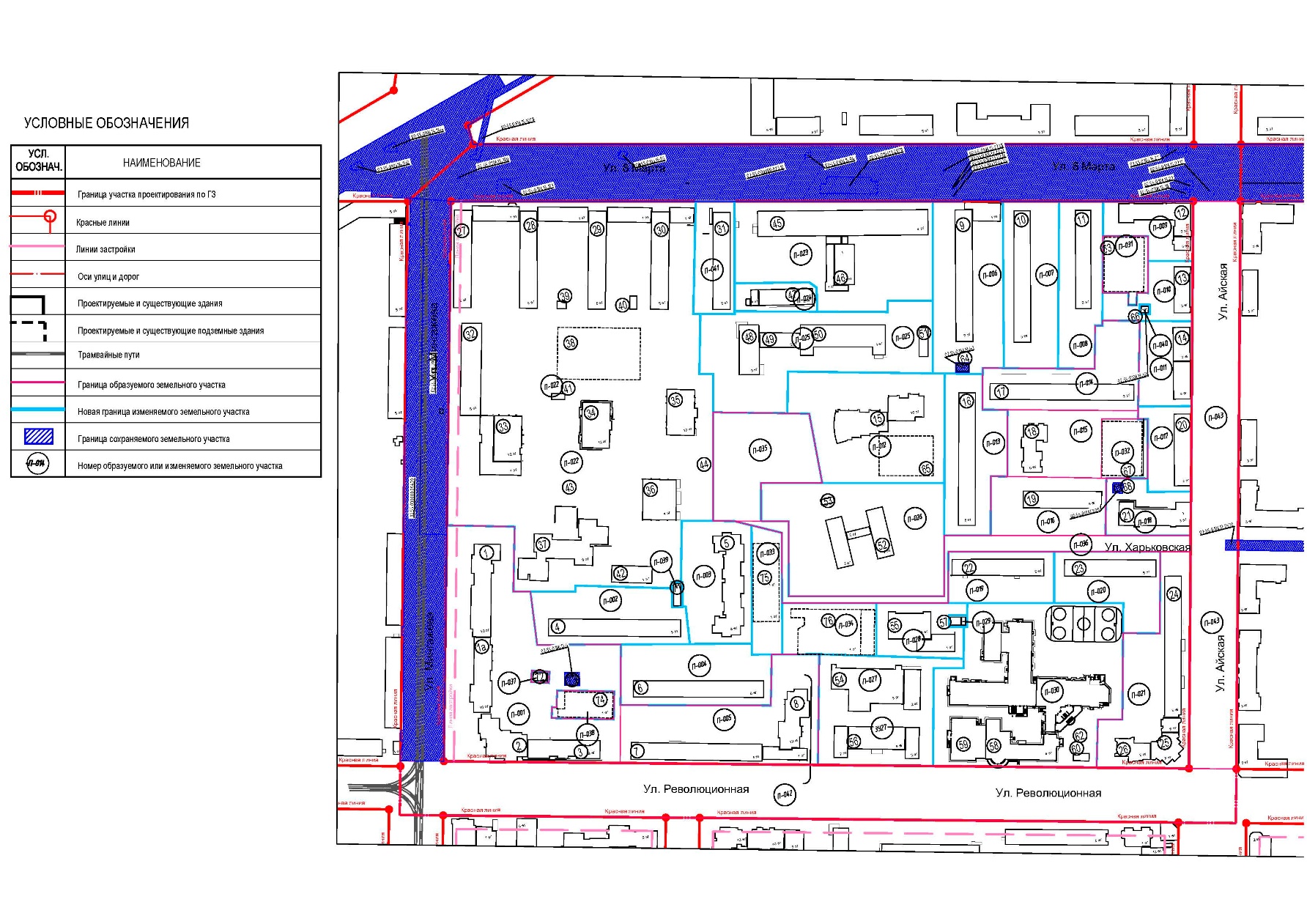 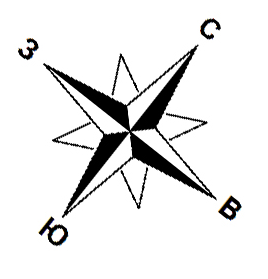 17
Ведомость земельных участков
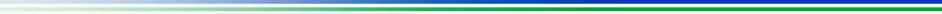 18
Ведомость земельных участков
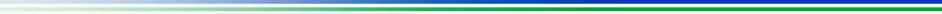 19
Ведомость земельных участков
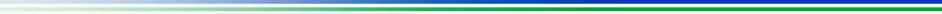 20
План границ публичных сервитутов
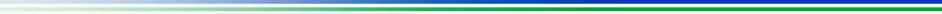 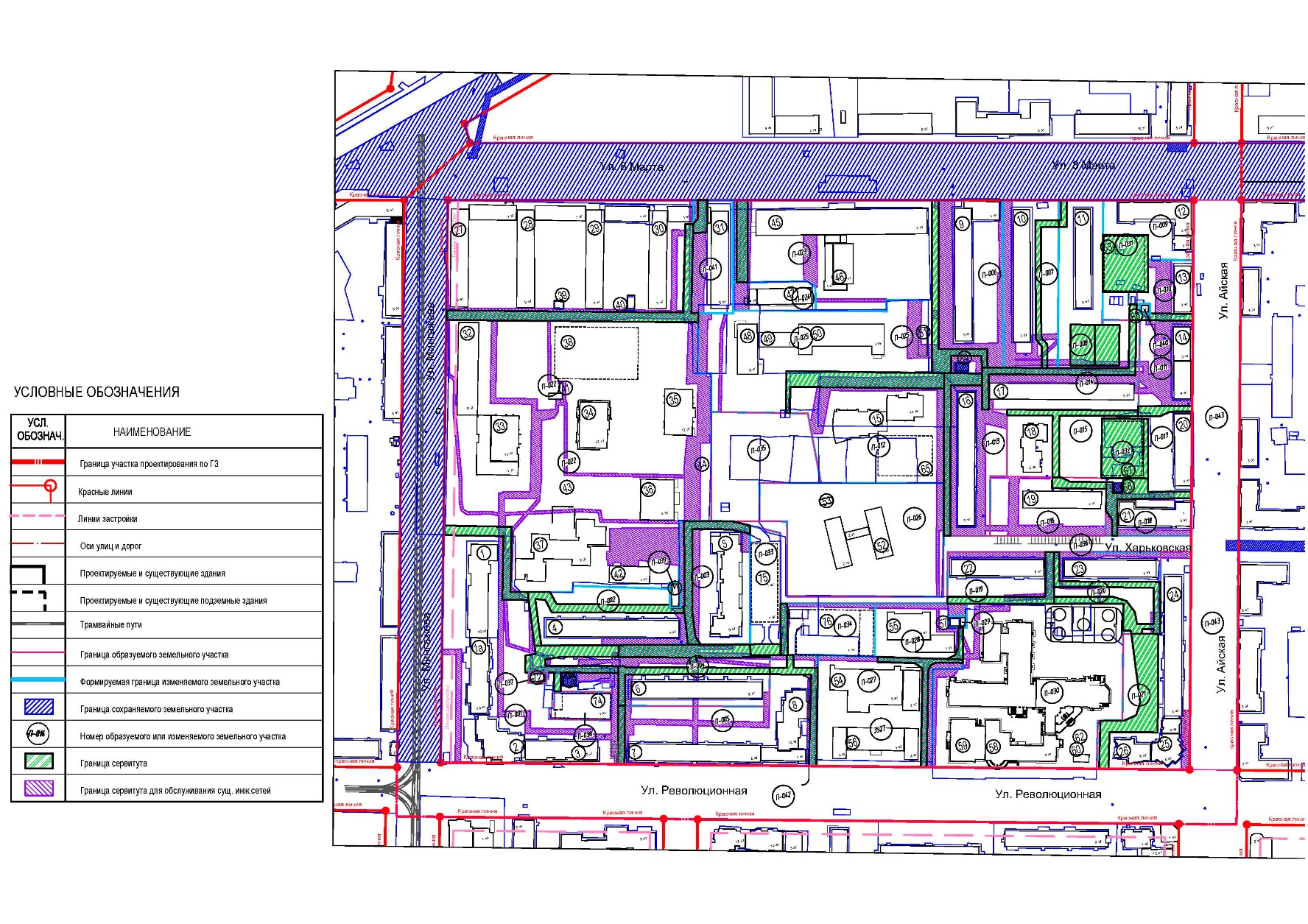 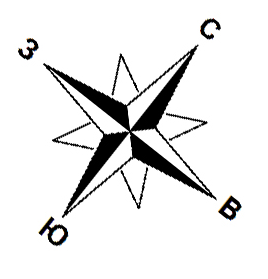 21
План границ земельных участков с оценкой изъятия земель
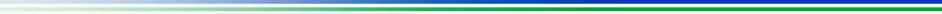 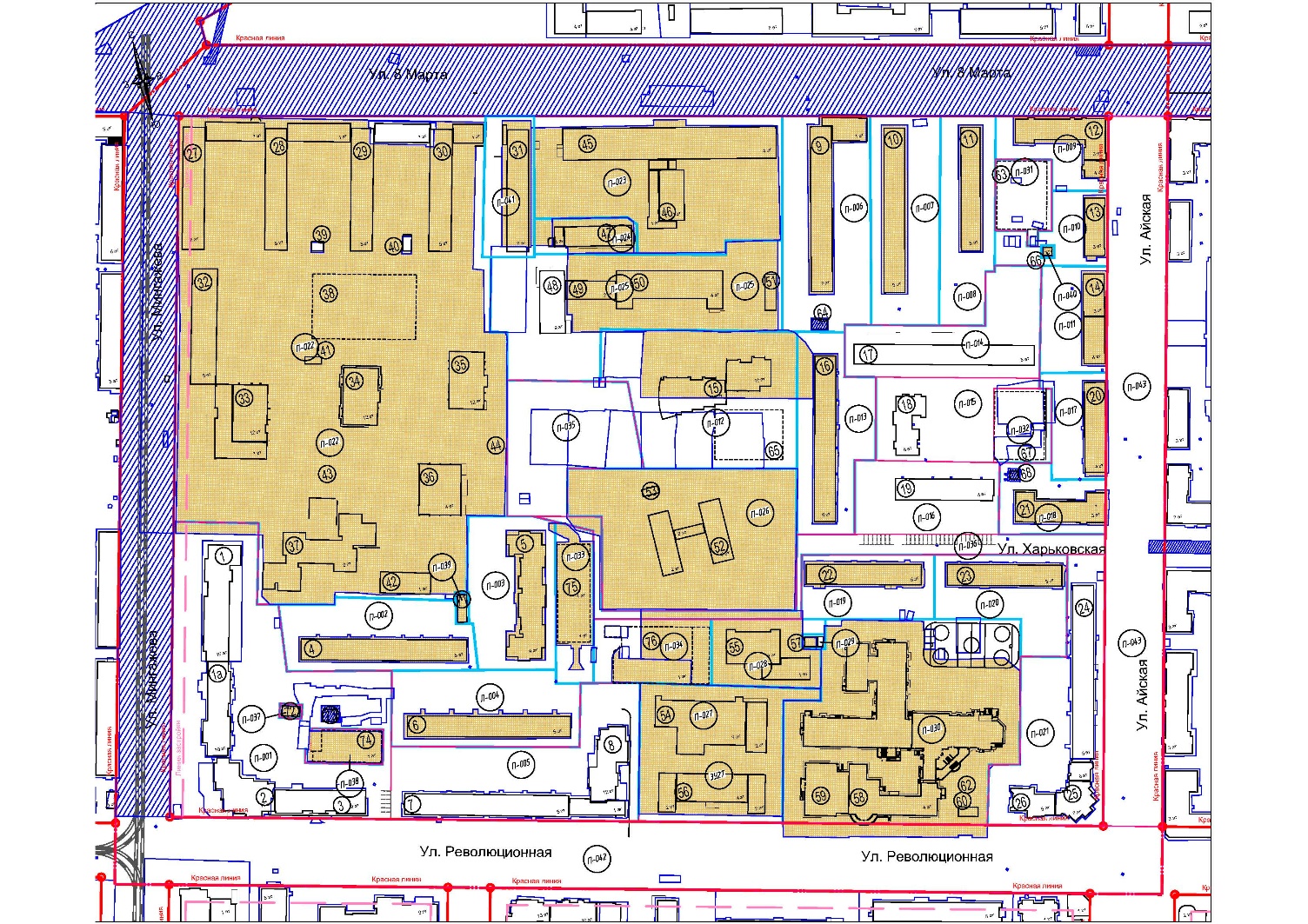 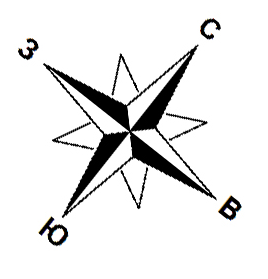 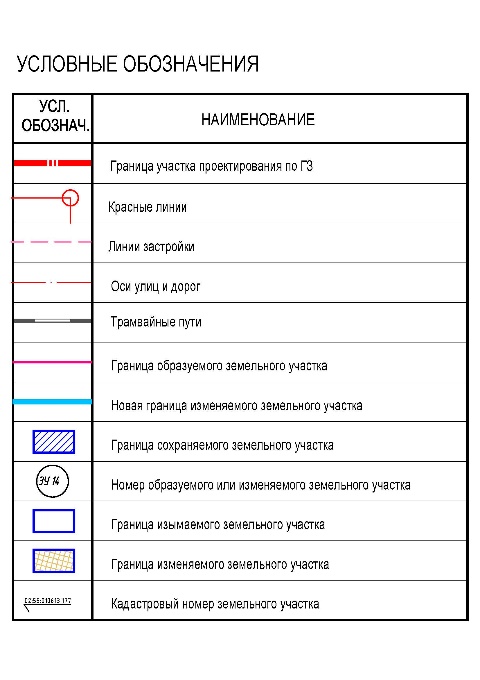 22
Технико-экономические показатели проекта межевания
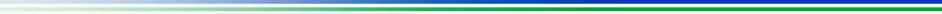 23